Wat betekenen deze woorden?
Guumi paai chɛchɛbuŋ ŋɔ lana?’
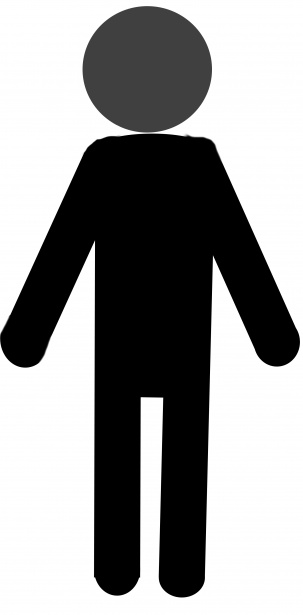 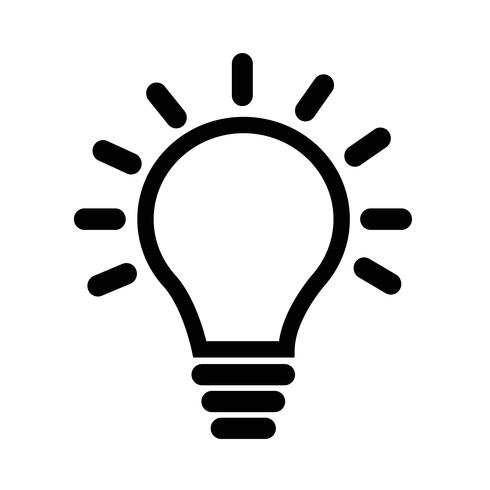 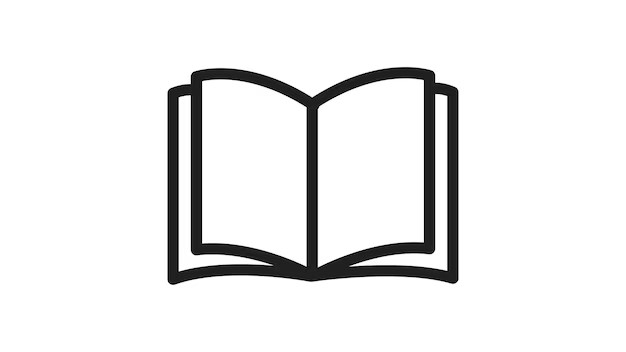 READ
understand
Do you understand           what you read?
Begrijpt u wat u leest?
Guumi paai chɛchɛbuŋ ŋɔ lana?’    Do you understand what you read?Begrijpt u wat u leest?